Team A13 Sideways Moving Brush and Bucket Cleaning Solution
Aiden McCooeye, Gabriel Bercea, Sharmarke Mohamed Said
Introduction
Users Prioritized Needs
Problem Statement
Design before/after second client meeting
Prototypes 1(Raft Feeding System) 
Design after third client meeting
Prototype 2 (Brush Cleaning System)
Prototype 3(Brush Moving System)
What we’ve learned
Next Steps
User Prioritized Needs
User friendly
Easy to fix
Compact in size 
Able to be reliable during high loads
Clean the raft fast
Automated (does most parts on it’s own)
Use less water when cleaning the raft
Eco-friendliness
Effectively cleans algae off the boards
Last at least 5 years
Includes a drying system
Problem Statement
A simple to use, compact, automated cleaning device is needed for farmers in rural areas to effectively clean the rafts of their eco-friendly hydroponic gardens that will last many years.
Design Before Second Client Meeting
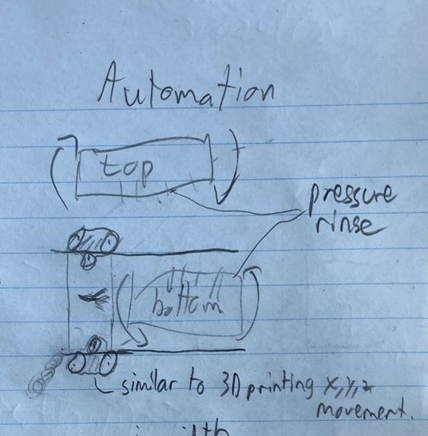 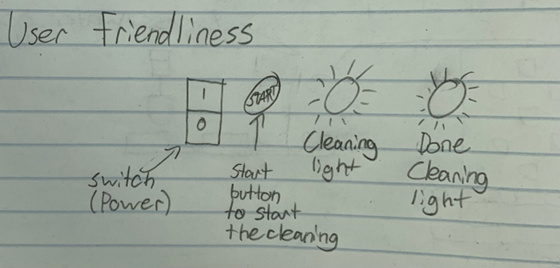 We had a cleaning system that included: 
Spinning drill brush that moves in x,y direction
Rotating pressure washers which rinse the board
Holes that drain the used water 
Wheels that moves the board
On and off power button with a colorful light and an audio feedback
Size -> 96in x 30in
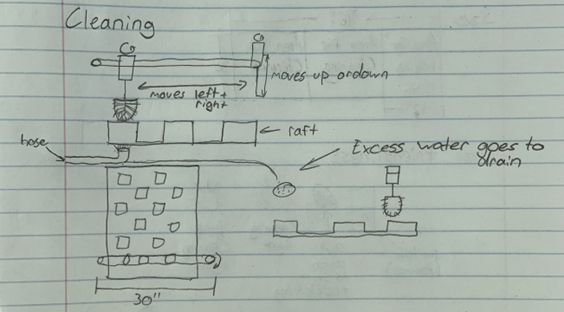 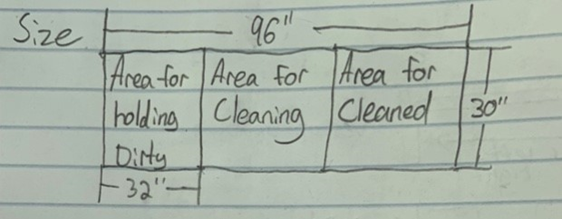 Design After Second Client Meeting
What we changed?
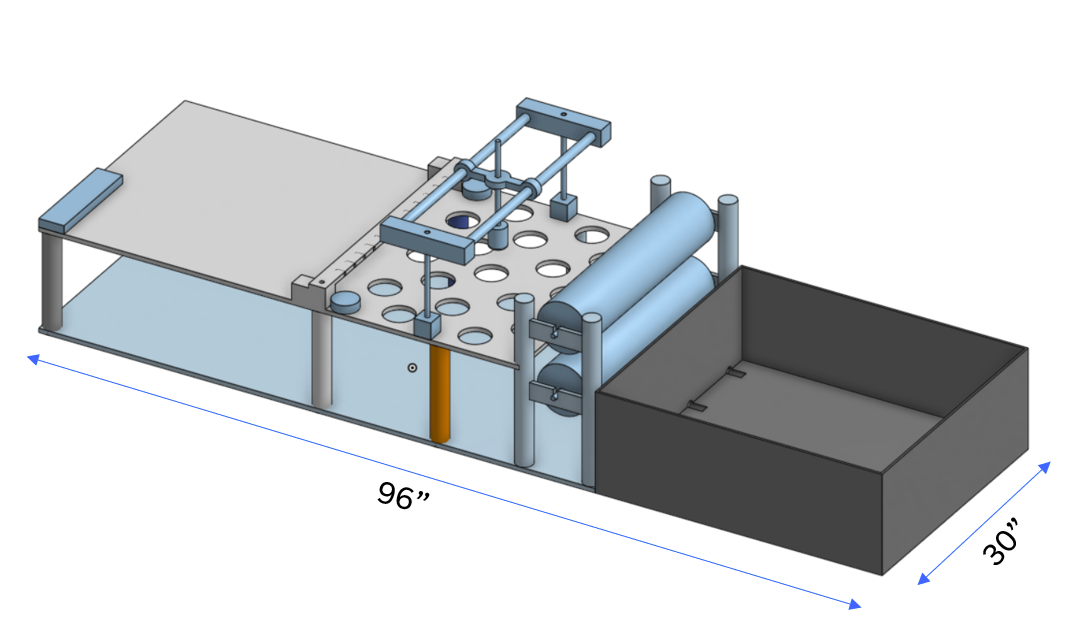 What remained?
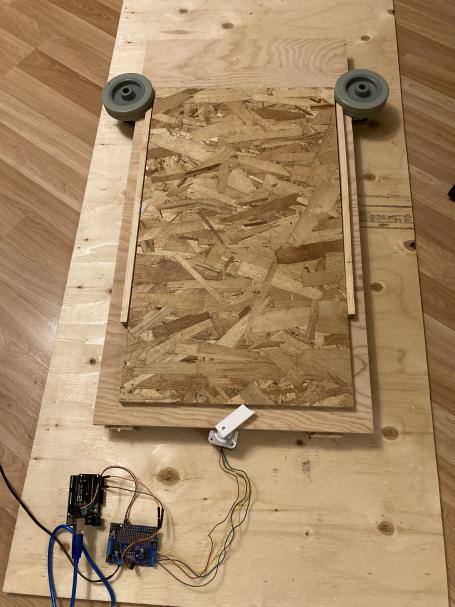 Prototype 1 Raft Feeding System
Type: Focused, Physical, Low Fidelity
Objective: 
Verify if rigid object has enough power to push bottom raft towards wheels
Verify wheels properly grip the raft  
Materials: 3 10V stepper motors, 2 rubber wheels, arduino, motor shield, wood, screws to secure motor
Raft Feeding System Test & Results
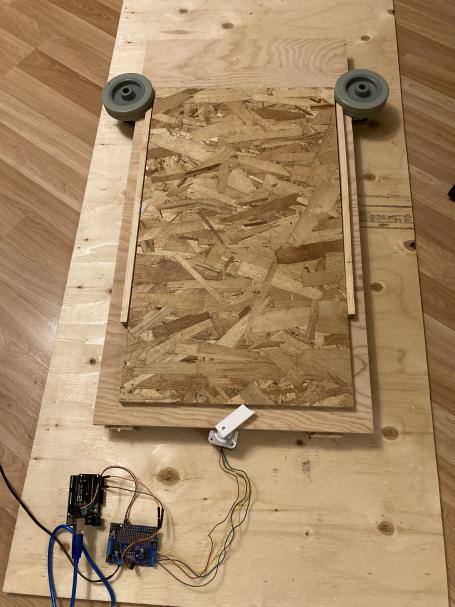 Test:
1 pound wood board
Stepper motor spin the rigid object
Board moves towards wheels assisted by guiding rails
Reconnected motor shield to the other stepper motors.
Continued adding 1 pound weight until failure
Results: 
Wheels successfully grips and pulls board
Ridgid object unsuccessful at 4 pounds weight(meaning 4 rafts)
Feedback from client 3 meeting
Improved Stacking Design
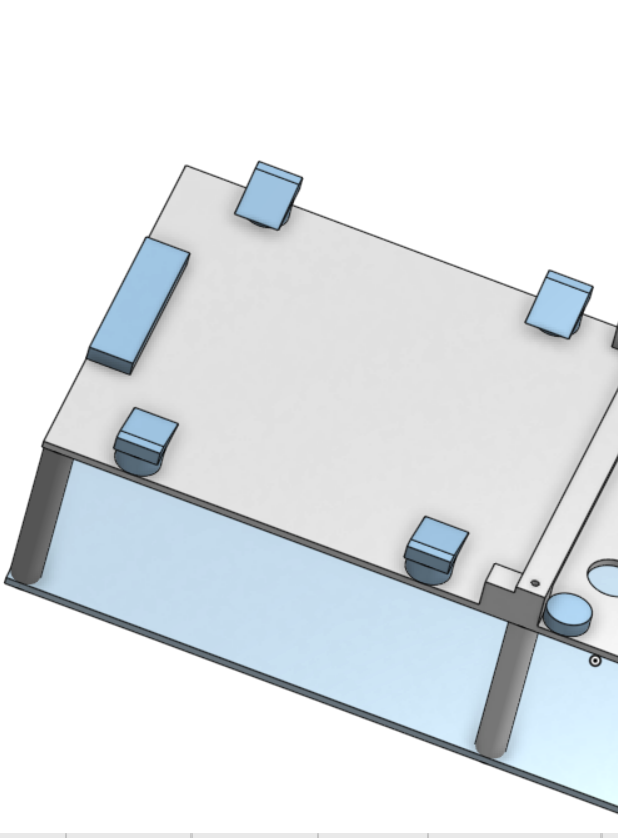 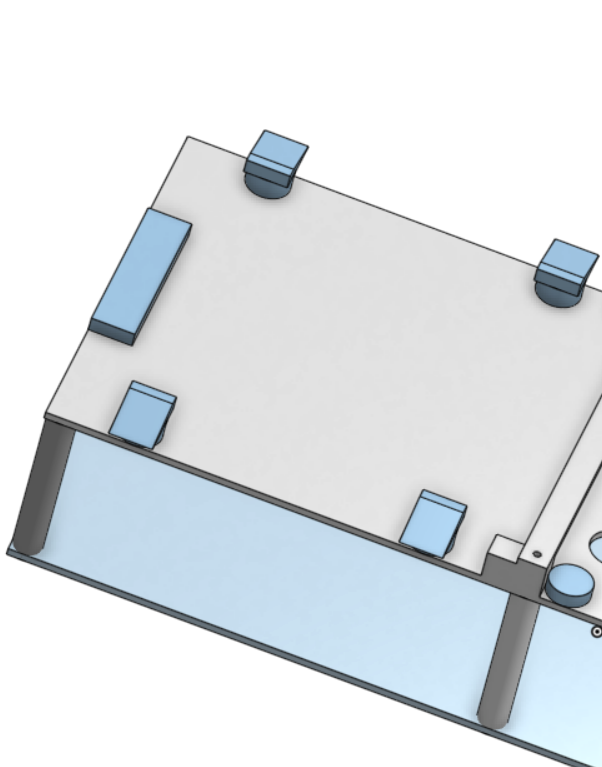 Opened (Rafts will be together)
Closed (Rafts will be split)
Wedge between rafts
1.6 inches
Prototype 2
Type: Focused, Physical, Medium Fidelity
Objective: Learn how the motor and brush work, and see how well it cleans our test piece of the board.
How: Breaking our brush, attaching it to the motor, wiring the motor, printing the 3D test piece, making the piece dirty, testing how well it cleans off the dirt
Prototype 2
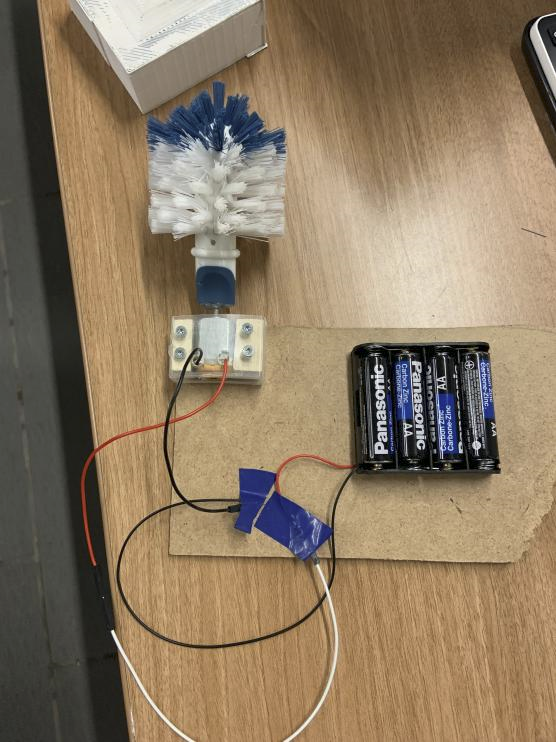 What we learned:
-The brush was too large
-The brush can clean dirt of the top and bottom surfaces effectively. 
-Better if the board is dry rather than wet it first
-We will need to consider a different brush
Prototype 2 Results
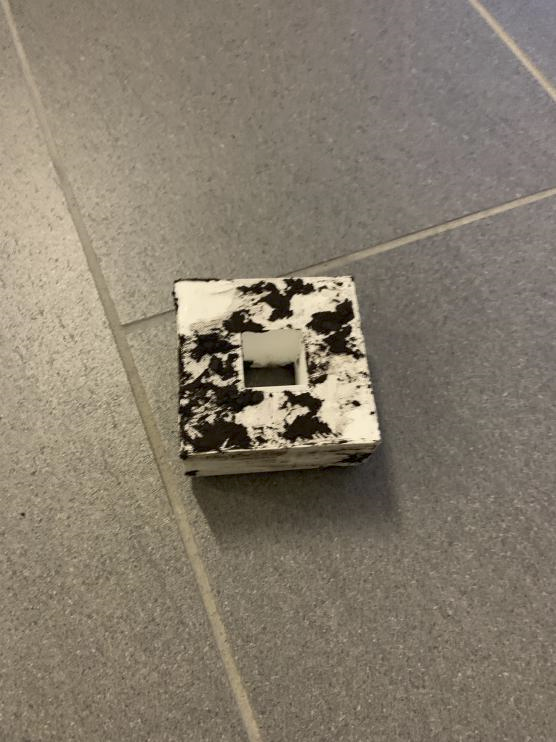 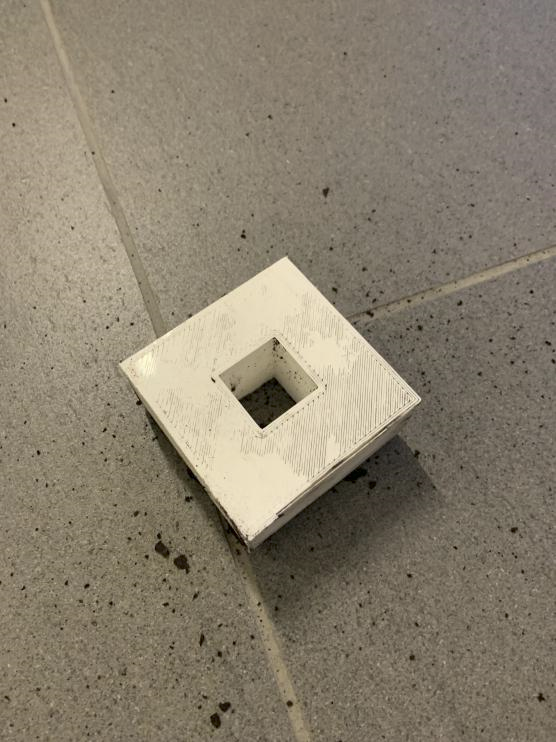 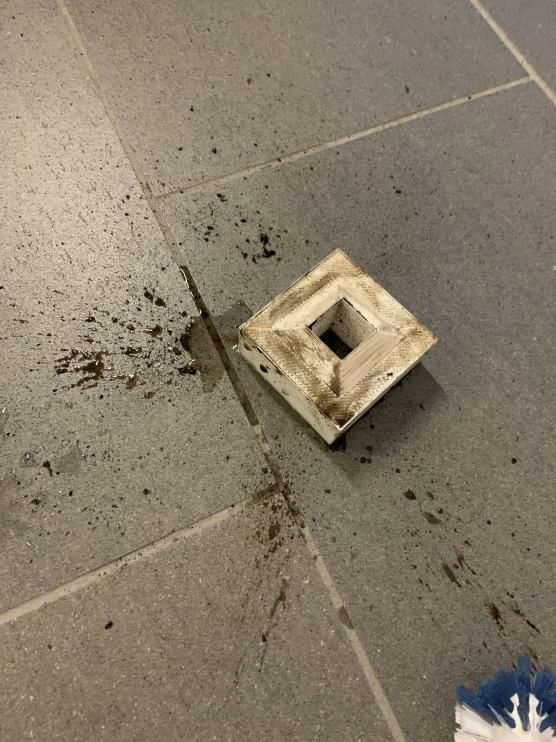 Test Piece After Brush Cleaning (Water)
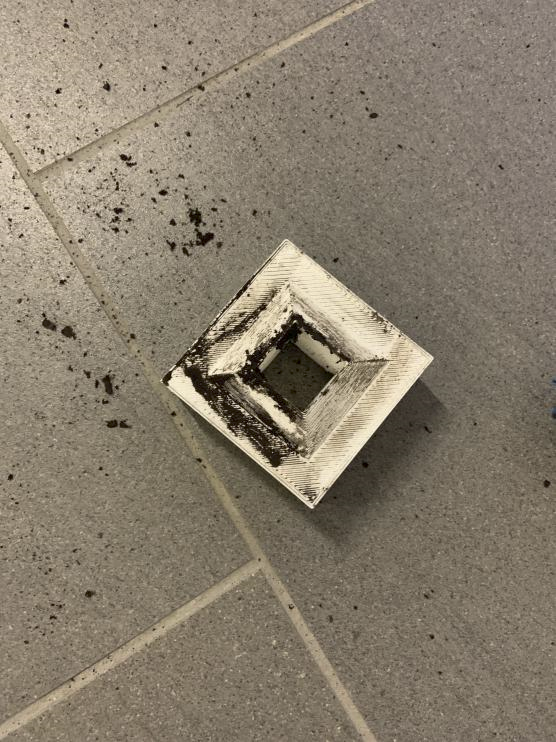 Dirty Test Piece (No Water)
Test Piece After Brush Cleaning (No Water)
Dirty Test Piece (Water)
Design After Third Client Meeting/Prototype 2
What we changed?
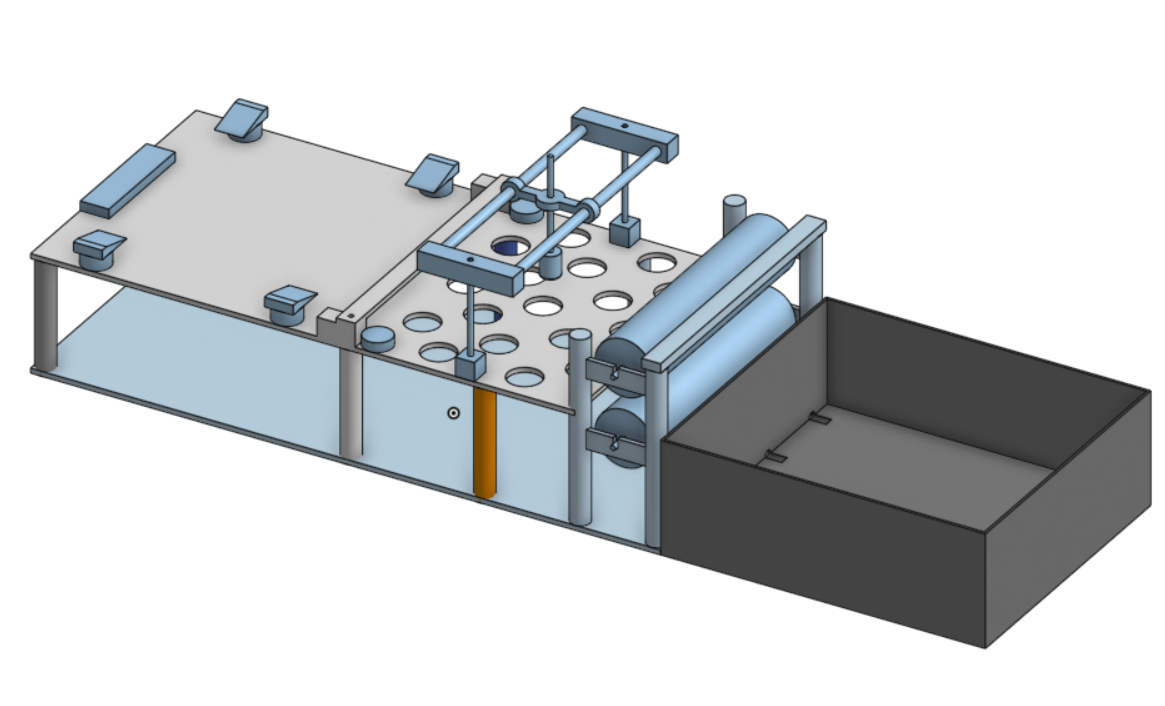 Prototype 3
Type: Focused/Physical/low fidelity
Objective: To learn how the brush will move up/down and left/right with a motor, and to learn how accurate the brush will be when it’s going inside of each hole which it was a feedback from the client in our second client meeting.
How: Prototype still in process, this prototype will be similar to a 3D printer. Materials need -> 3D printed pieces that are going to be attached to the brush, a brush, and 2 motors
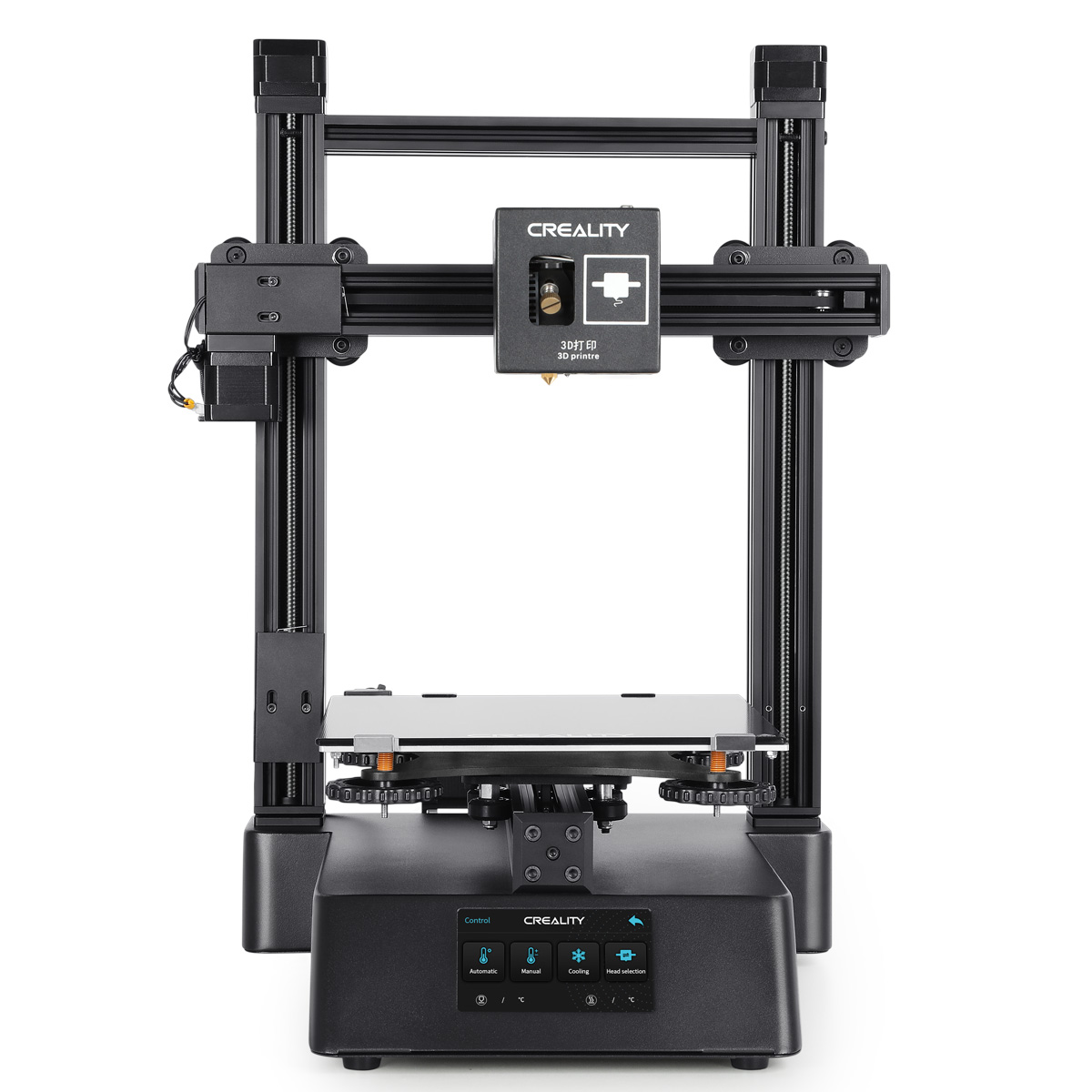 Where the brush will be placed in
We won’t be needing this part
What we’ve learned
-How to manage time and workload when working in a small team of 3 people
-Learning how to use arduino and wiring to create prototypes
-Learning how to use onshape to create design concepts 
-Applying what learn from labs, lectures, and studio to do our project
-Sharing ideas and working together as a team to get work done better
Next steps
Improving our design based off the feedback from the last client meeting and feedback received from this lab
Design day: 
low / medium fidelity physical prototypes -> high fidelity 
Continue optimizing our analytical prototype(Onshape model) 
Buy a smaller brush that fits in the raft holes
Creating Prototype 3
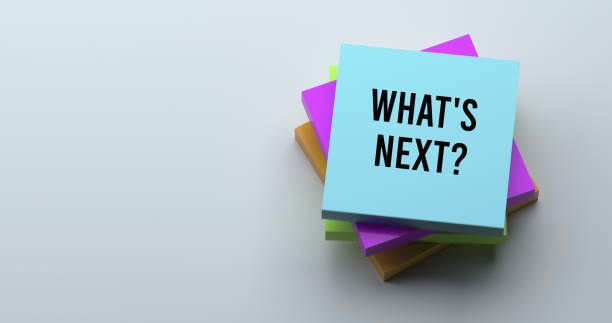 Thank you for listening!